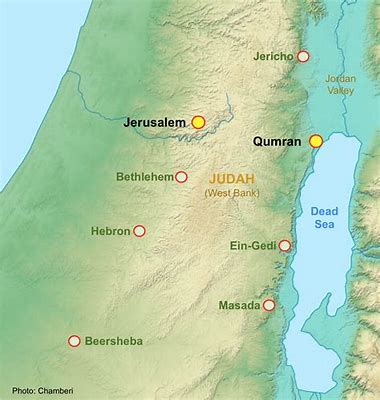 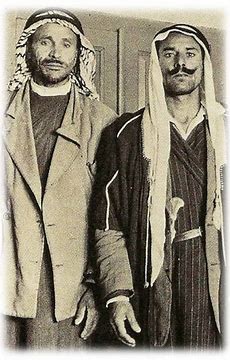 Muhammed
Ahmed El-Hamed
Juma
Muhammed
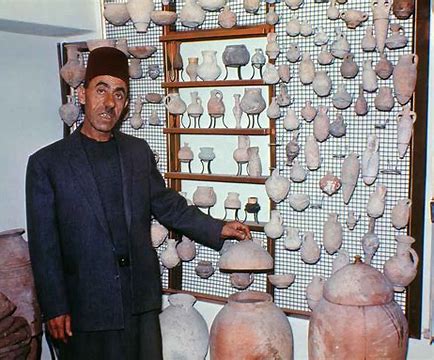 Kando
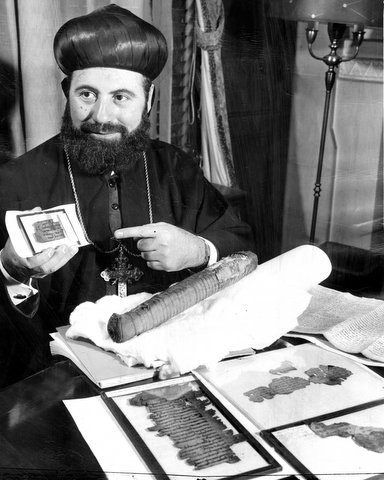 Athanasius Yeshue Samuel
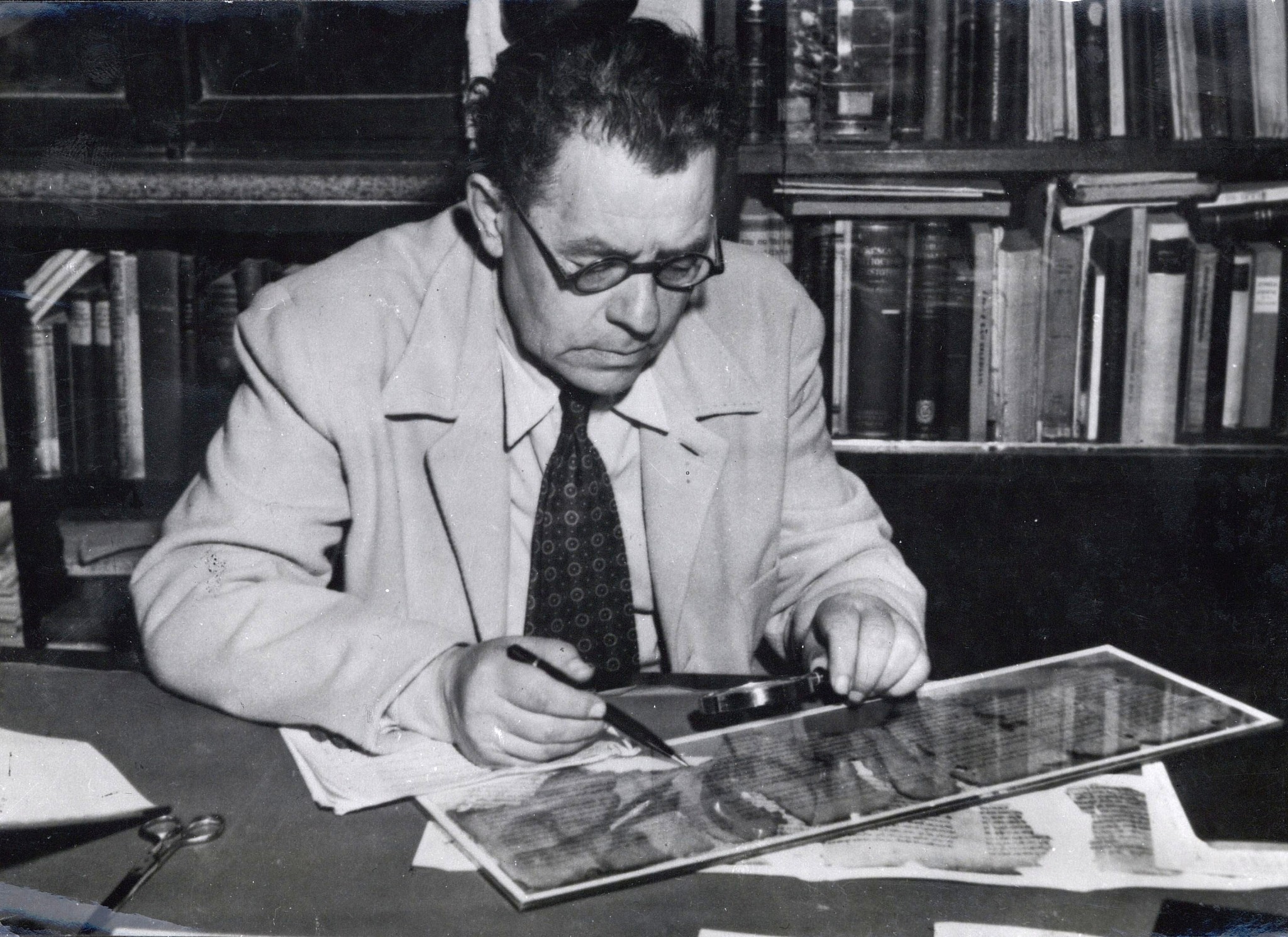 E.L. Sukenik
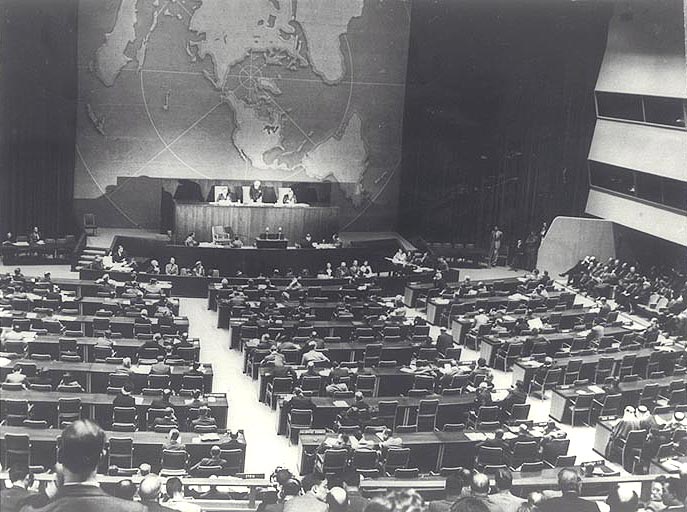 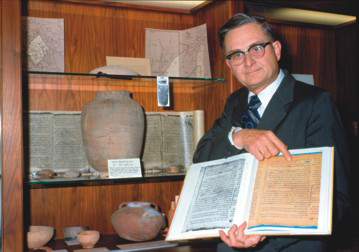 John Trever
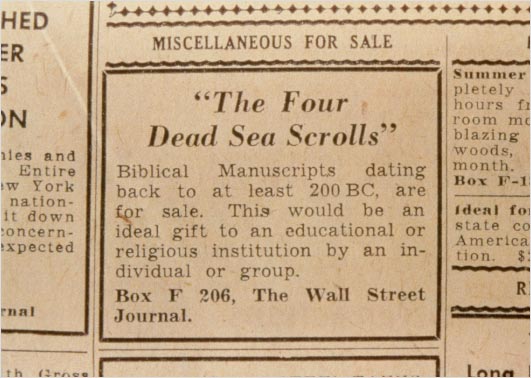 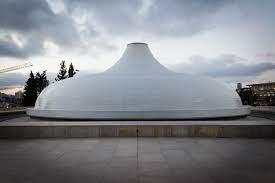 Shrine of the Book
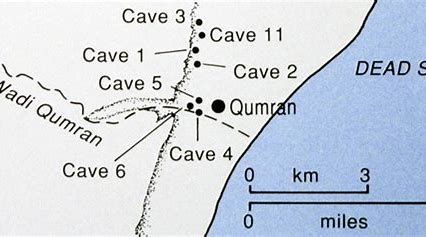 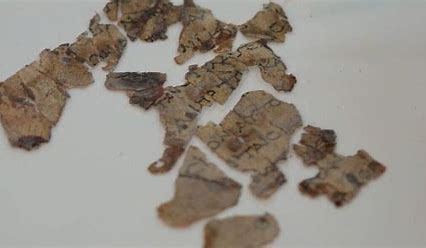 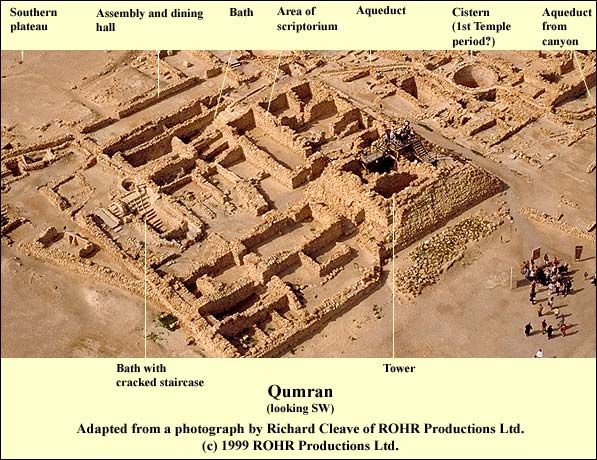 Temple Scroll
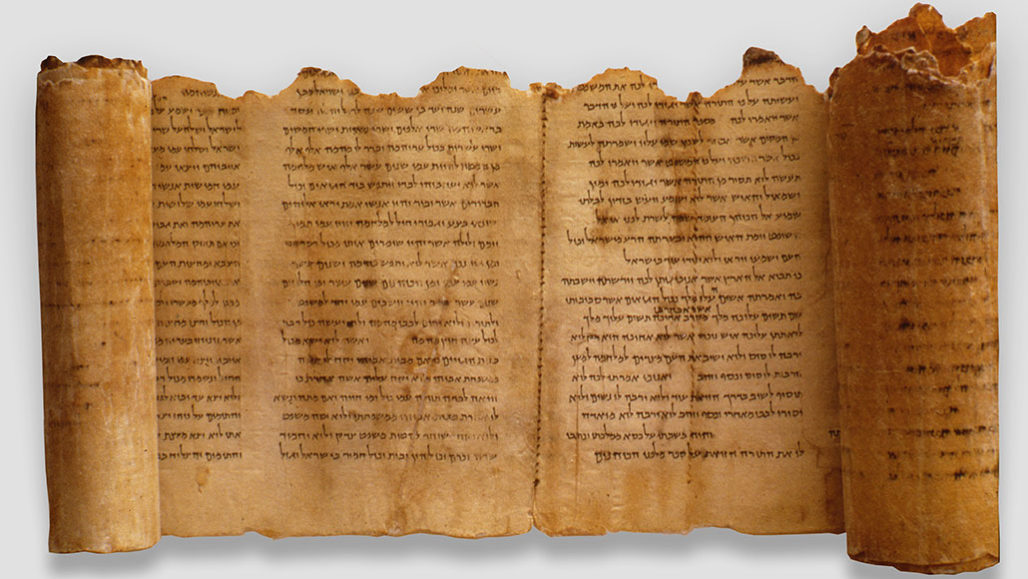 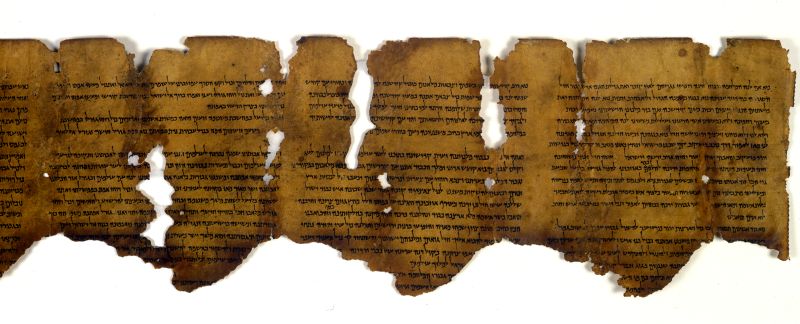 War Scroll
Copper Scroll
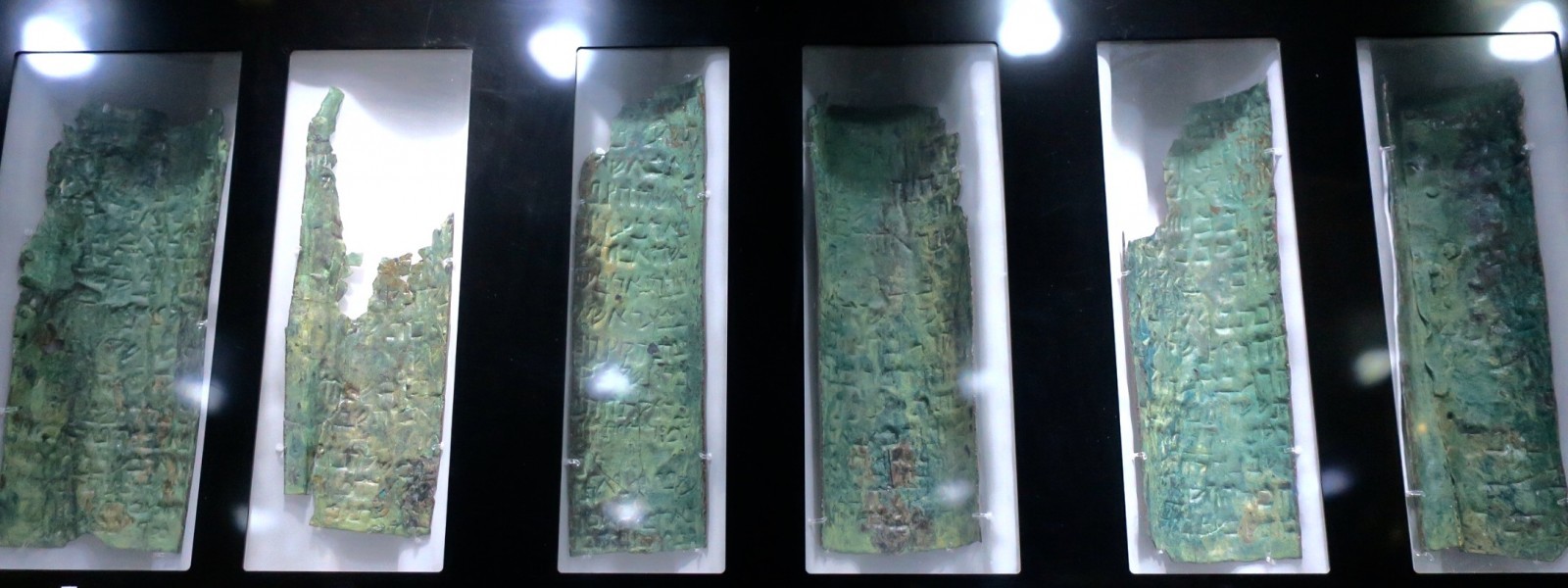 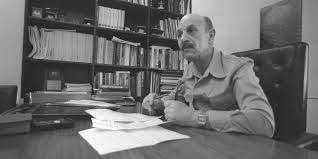 Yigael Yadin
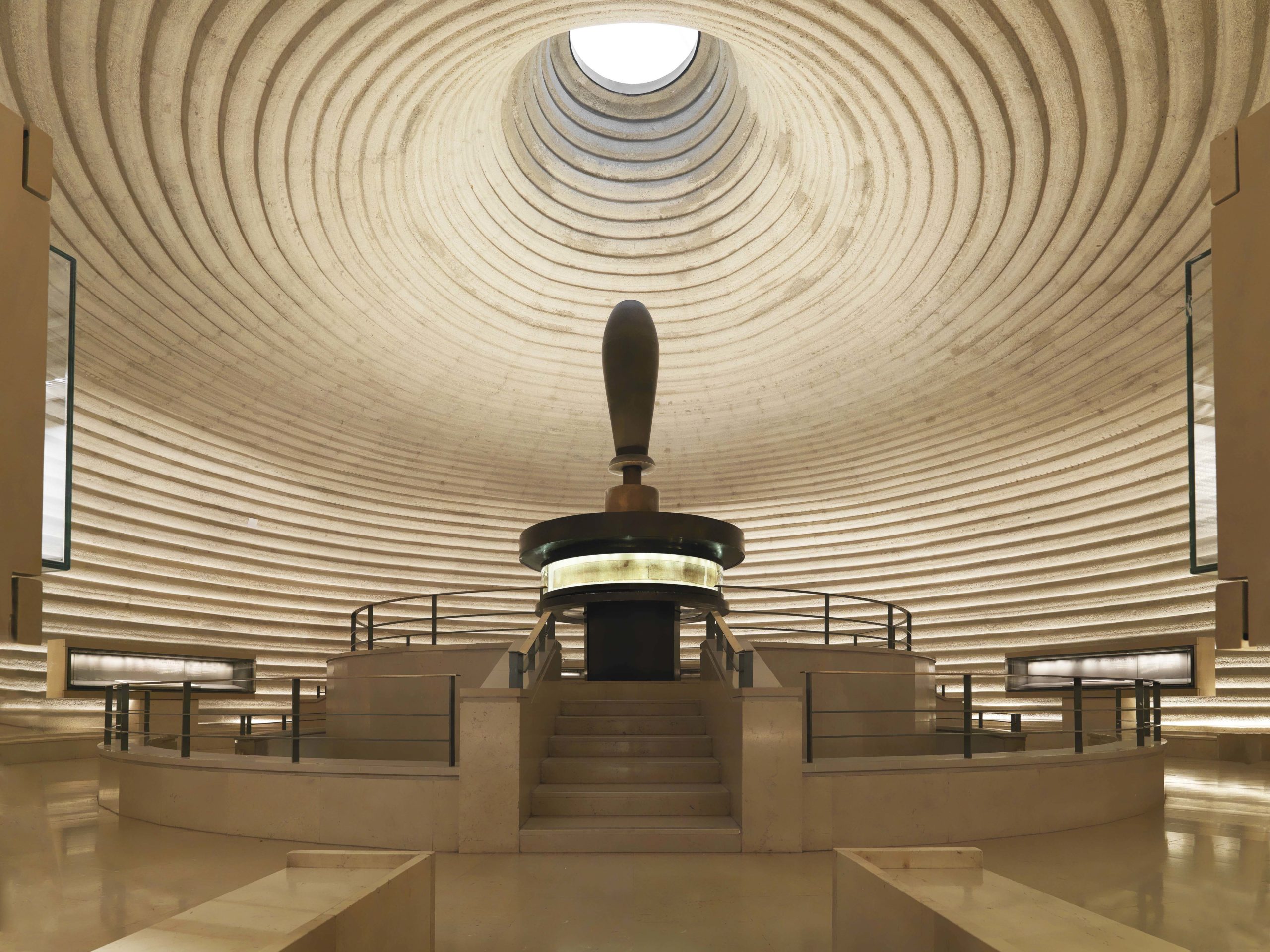 Shrine of the Book